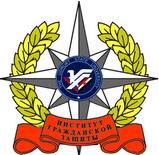 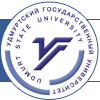 ПРОЕКТ
Игры спасателей
Ижевск, 2018
Авторы
Студент Института гражданской защиты УдГУ Тимираева Мария.


Заведующий кафедрой Защиты в ЧС и управления рисками
Широбоков Сергей Валентинович
Научный руководитель
2
СОЦИАЛЬНЫЕ ПАРТНЁРЫ
Главное управление МЧС России по Удмуртской Республике;

ГУ УР «Поисково-спасательная служба Удмуртской Республики»;

МБУ «Поисково-спасательная служба г.Ижевска»
3
АКТУАЛЬНОСТЬ
​Спасательное дело пользуется популярностью среди молодёжи. Оно воспитывает в них патриотизм, формирует культуру безопасности и здоровый образ жизни.
Однако занятие спасательным делом требует серьёзную материальную базу, которую могут позволить, по сути, только учебные заведения, в которых ведётся профильное обучение и организован студенческий спасательный отряд. В Удмуртской Республике таковых 6. Среди них проводится такие соревнования, как Юный спасатель, Игры спасателей, WorldSkills Russia (по компетенции "Спасательное дело"). У других же студентов нет и возможности не только заняться спасательным делом, но и даже попробовать его "на вкус".
Проект направлен на обучение учащейся и рабочей молодёжи Удмуртии спасательному делу, тех кто хотел бы им заняться, но не имеют возможности.
4
Цель проекта
Расширить охват студентов и молодёжи Удмуртской Республики спасательным делом
Задачи проекта
- создать базу данных молодёжи желающих заняться спасательным делом, но не имеющих возможности;
- организовать и провести учебно-методические сборы;
- в рамках учебно-методических сборов провести Игры спасателей.
5
задачи проекта
- разработать Порядок проведения соревнований (разработан, утверждён);
- определить социальных партнёров проекта и определить их степень участи в проекте;
- создать рабочую группу;
- назначить организационный комитет;
- назначить судейскую коллегию;
- информировать учебные учреждения о мероприятии;
- собрать заявки участников соревнований;
- организовать полевой лагерь на территории Учебно-спортивной базы УдГУ «Воложка»;
- поставить дистанции;
- провести соревнования;
- подготовить отчёт.
6
Количественные результаты проекта
информационный охват 100%  вузов, техникумов и колледжей на территории Удмуртской Республики;
проведение одного учебно-методического сбора молодёжи по спасательному делу;
проведение одного соревнования “Игры спасателей”;
участие в учебно-методических сборах 300 молодых людей;
участие в организации и проведении УМС, включая соревнования “Игры спасателей”, 50 студентов Удмуртского государственного университета.
7
Качественные итоги проекта
практически всем желающим жителям Удмуртской Республики в возрасте от 18 до 28 лет будет представлена возможность попробовать себя в спасательном деле. 
повысится устремлённость молодёжи к формированию культуры безопасности и ведению здорового образа жизни;
повысится готовность молодёжи к действиям по защите и спасению пострадавших в условиях чрезвычайных ситуациях.
8
РЕСУРСЫ ПРОЕКТА
Территория Спортивно-спасательной базы патриотического воспитания УдГУ «Воложка» идеально подходит для проведения соревнований;
Главное управление МЧС России по Удмуртской Республике, ГУ УР «Поисково-спасательная служба Удмуртской Республики» и МБУ «Поисково-спасательная служба г.Ижевска» предоставляют судейское снаряжение для постановки технических этапов;
Учебно-материальная база Института гражданской защиты и студенческого спасательного отряда УдГУ;
Волонтерская деятельность студентов-спасателей УдГУ;
ЗАПРАШИВАЕМАЯ ПОМОЩЬ
Необходимо обеспечить питание участников и организаторов соревнований;
Необходимы оборудование для постановки палаточного лагеря;
Необходимо специальное спасательное снаряжение для команд.
9
Необходимые ресурсы
-	питание участников и организаторов с привлечением Комбината студенческого питания УдГУ: 250 рублей в день * 4 дня * 250 человек = 250000 тыс. руб;

-	автобус для вывоза студенческих команд на спасательный полигон в г.Сарапул для прохождения дистанции «Поисково-спасательные работы в условиях ЧС техногенного характера»;

-	баннеры и сувенирная продукция с символикой УдГУ.
10